Progress in D=4, N=2 Field Theory
Strings-Math, Bonn, July, 2012
Gregory Moore, Rutgers University
Collaborators:
D. Gaiotto & A. Neitzke
P. Aspinwall,W.-y. Chuang,E.Diaconescu,J. Manschot, 
Y. Soibelman
D. Van den Bleeken,  A. Royston
Outline
Basic Definitions and the No-Exotics Conjecture
Old techniques give new results on BPS spectra
Spectral Networks
Applications of spectral networks
Spin lifts
Categorification
Conclusion
2
Abelian Gauge Theory and Charge Lattice
Low Energy Effective Theory: U(1)r  =2  Gauge Theory
Local system of charges over the Coulomb branch:
Symplectic lattice of (elec,mag) charges of IR abelian gauge theory
BPS States
Little group contains  so(3) spin   su(2)R
No-exotics conjecture
Study by GMN of line defect vev’s suggested the
No-exotics conjecture:  Exotic BPS states do not exist in field theories (with good UV fixed point).
Definition: ``Exotic states’’ are vectors in hBPS  where  su(2)R  acts non-trivially
N.B.  There are counterexamples in non-asymptotically free theories engineered by  string theory
Indices & Positivity Conjectures
No exotics conjecture
h  contains only integer spin representations of su(2)R
Protected spin character = naïve spin character
  is a positive integral linear combination of spin characters (c.f. positivity in cluster algebras).
Line Defects & Framed BPS States
A line defect  L  (say along Rt x {0 } ) is of type  =ei  
if it preserves the susys:
Example:
Framed BPS States:
7
[Speaker Notes: SAY AS AN ASIDE THAT A COROLLARY OF OUR WORK ARE EXACT RESULTS ON THESE SUSY LINE DEFECTS]
Surface Defects
Preserves  a  d=2 (2,2) supersymmetry subalgebra
Coupled 2d/4d system
IR Description:
8
Solitons in Coupled 2d4d Systems
Flux:
2D soliton degeneracies:
2d/4d Degeneracies: 
Flux:
One can define :
Knowing  determines 
Supersymmetric Interfaces
UV:
Flux:
IR:
Susy Interfaces: Framed Degeneracies
Our interfaces preserve two susy’s of type   and hence we can define framed BPS states and form:
Outline
Basic Definitions and the No-Exotics Conjecture
Old techniques give new results on BPS spectra
Spectral Networks
Applications of spectral networks
Spin lifts
Categorification
Conclusion
13
2
Old Techniques – New Results
1. Semiclassical field theory of monopoles and dyons. (See A. Royston’s talk.)
2. Quivers
3. Exceptional collections
Geometric Engineering
Recall geometric engineering of pure SU(K) gauge theory  (Aspinwall; Katz,Morrison,Plesser; Katz, Klemm, Vafa)
Family of resolved AK-1 singularities  XK  P1
Take a scaling limit of Type IIA on XK x R1,3
Recover N=2 SU(K) SYM
Exceptional Collections & Quivers
(Aspinwall, Chuang, Diaconescu, Manschot, Moore, Soibelman)
We exhibit a strong exceptional collection of line bundles L on XK
Compute Ext0 (L ) quiver:
Remarks
Coincides with B. Fiol/0012079   and mutation equivalent to 
 Alim, Cecotti, Cordova, Espabohdi, Rastogi, Vafa,   (2011)
There is a chamber with 2 BPS HM’s for each root.
Now go exploring with the KSWCF
In  the weak coupling regime in the field theory: ``SU(2) cohort’’ only for simple roots, AND there are higher spin BPS states.
2. Semiclassical analysis: Royston’s talk
1. Direct analysis of Db(XK)
Wild Wall Conjecture
As we move from chamber to chamber we apply the KSWCF: For 1,2  = m
According to a conjecture of Weist,   a,b (m)  grows exponentially with charge for
Exponential growth contradicts well-established thermodynamics of field theory!
So the only physical wall-crossings occur for m=1,2   (j=0,1/2)
Proof of No-Exotics for SU(K)
BPS states can be viewed as cohomology classes in  moduli space  M()  of quiver representations.
The cohomology has a (generalized) Hodge decomposition with components of dimension 
hr,s(M),  r,s  ½ Z
The physical U(1)R charge is identified as
In the SU(K) examples, using the relation to “motives”  and framed BPS degeneracies one can show that hr,s ( M  ) =  0 unless r=s
Absence of exotics
Generalize to all toric CY3 ??
But it seems these techniques are not powerful enough for more general theories….
We need a systematic approach:
Spectral Networks will do this for  “theories of class S”.
The remainder of this talk reviews work done with 
D. Gaiotto and A. Neitzke:
Spectral Networks, arXiv:1204.4824
Spectral Networks and Snakes, to appear
Outline
Basic Definitions and the No-Exotics Conjecture
Old techniques give new results on BPS spectra
Spectral Networks
Applications of spectral networks
Spin lifts
Categorification
Conclusion
21
What are spectral networks?
Spectral networks are combinatorial 
objects associated to a branched covering of Riemann surfaces      C
3
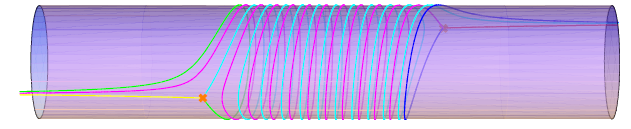 C
Spectral network
branch point
What are spectral networks good for?
They give a systematic approach to BPS degeneracies in D=4, N=2 field theories of class S.
They give a “pushforward map”  from flat U(1) gauge fields on   to  flat nonabelian gauge fields on C.
They determine cluster coordinates on the moduli space of flat GL(K,C) connections over C.
“Fock-Goncharov coordinates’’
“Higher Teichmuller theory”
:Stokes lines
Higher rank WKB theory
Theories of Class S
Consider 6d nonabelian (2,0) theory S[g]  for ``gauge algebra’’ g
The theory has half-BPS codimension two defects D
Compactify on a Riemann surface C with Da inserted at punctures  za
Twist to preserve d=4,N=2
Witten, 1997
GMN, 2009
Gaiotto, 2009
Type II duals via ``geometric engineering’’
      KLMVW 1996
Relation to Hitchin System
5D g SYM
-Model:
Defects
&
Physics depends on choice of
Physics of these defects is still being understood: Recent progress: Chacaltana, Distler & Tachikawa
Now we will make the cast of characters from  Part 1 much more explicit
UV Curve
Seiberg-Witten Curve
SW  differential
For g=su(K)
is a K-fold branched cover
28
Coulomb Branch & Charge Lattice
Coulomb branch
{ Meromorphic differential with prescribed singularities at za  }
Local system of charges
(Actually,    is a subquotient.  Ignore that for this talk. )
BPS States: Geometrical Picture
BPS states come from open M2 branes stretching between sheets i and j.  Here i,j, =1,…, K.
Klemm, Lerche, Mayr, Vafa, Warner; Mikhailov;  Mikhailov, Nekrasov, Sethi,
A WKB path of phase    is an integral path on C
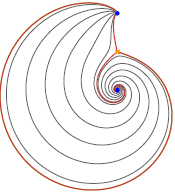 Generic WKB paths have both ends on singular points za
Separating WKB paths begin on 
branch points, and for generic  ,  
end on singular points
String Webs – 4/4
At critical values of = c  get string webs :
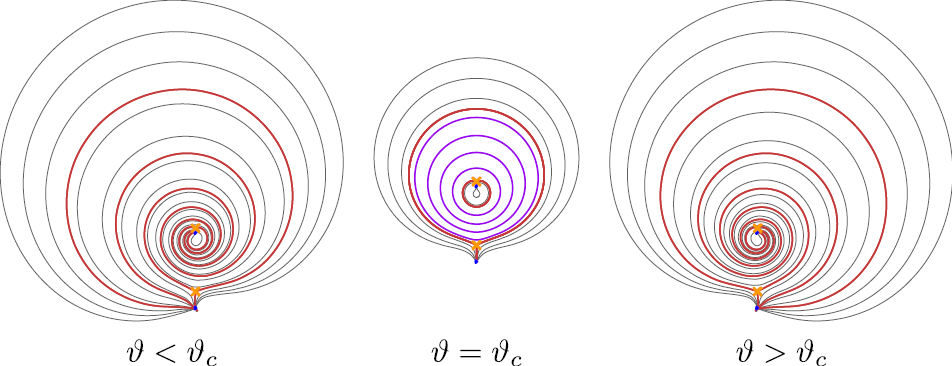 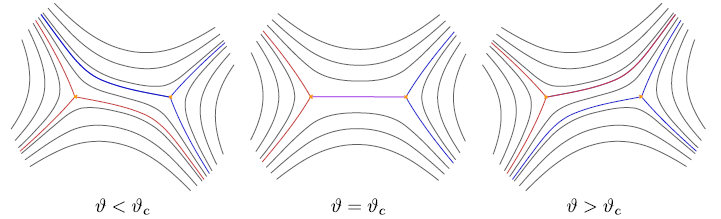 A ``string web’’ is a union of WKB paths with endpoints on  branchpoints or such junctions.
(Webs without endpoints are allowed.)
These webs lift to closed cycles    in    and represent BPS states with
Line defects in S[g,C,D]
6D  theory S[g]  has supersymmetric 
surface defects:
For  S[g,C,D]  consider
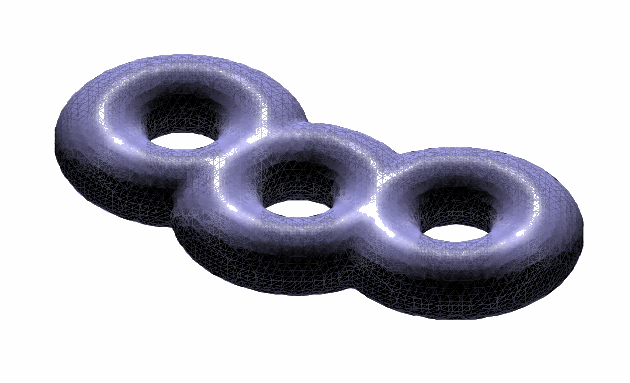 Line defect in 4d labeled by  isotopy class of a closed path .
k=2:
Drukker, Morrison,
Okuda
Canonical Surface Defect in S[g,C,D]
For z  C  we have a canonical surface defect  Sz
It can be obtained from an M2-brane ending at x1=x2=0  in R4 and z in C
In the IR the different vacua for this M2-brane are the different sheets in the fiber of the SW curve over z.
Therefore the chiral ring of the 2d theory should be the same as the equation for the SW curve!
Alday, Gaiotto, Gukov, Tachikawa, Verlinde;   Gaiotto
Solitons as open string webs
Solitons for Sz  correspond to open string webs on C which  begin and end at z
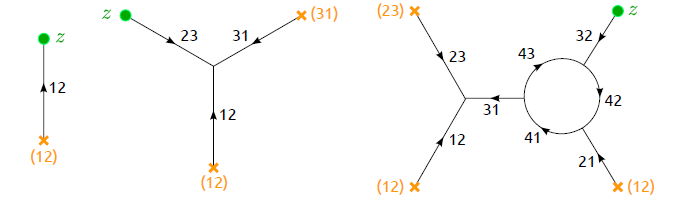 For solitons on Sz we  define an index   := signed sum over open string webs beginning and ending at z
Soliton Charges in Class S
ij(z)  has endpoints covering z
xi
xj
z
Susy interfaces for S[g,C,D]
Interfaces between  Sz and  Sz’  are  labeled by  open paths   on C
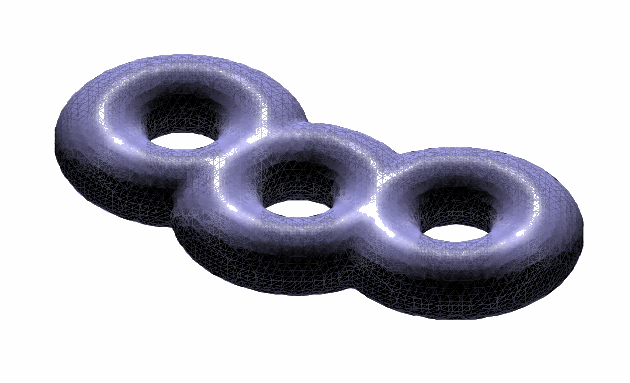 L, only depends on the homotopy class of 
IR Charges of framed BPS
Framed BPS states are graded by homology of open paths ij’ on  with endpoints over z and z’
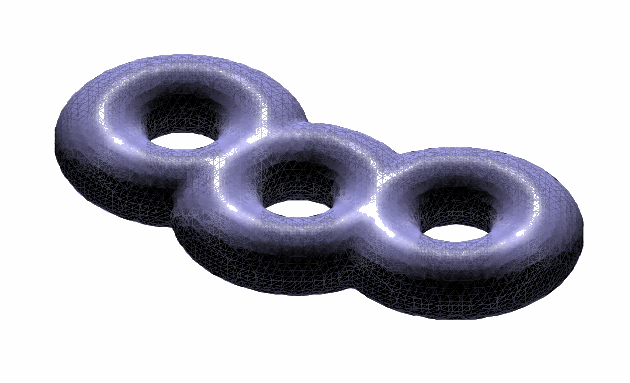 
C
SUMMARY SLIDE
FIELD THEORY
BPS DEGENERACY
CLASS S REALIZATION
string webs on C lifting to    H1()
4d BPS PARTICLES
LINE DEFECT & Framed BPS
IR: closed   
UV:closed  C
UV: Sz
SURFACE DEFECT & Solitons
IR: Open paths on  joining sheets i and j above z.
UV: Open path  on C  z to z’
SUSY INTERFACE
IR: Open path on   from 
xi  to xj’
Spectral Networks
We will now show how the technique of spectral networks allows us to compute all these BPS degeneracies.
Definition:  Fix . The spectral network  is the collection of points on z  C  such that  on Sz  there is some 2d soliton  of phase =ei:
S-Walls
  contains the endpoints z of  open string webs of phase 
These webs are made of  WKB paths:
The path segments are ``S-walls of type  ij’’
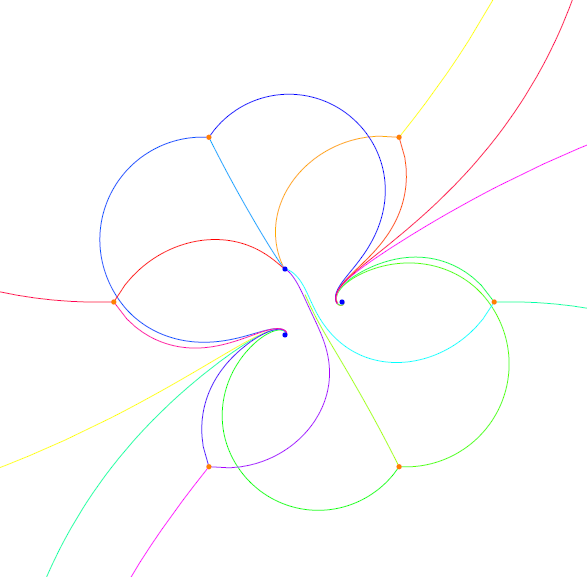 12
32
32
21
21
23
But how do we choose which WKB paths to fit together?
Formal Parallel Transport
Introduce the generating function of framed BPS degeneracies:
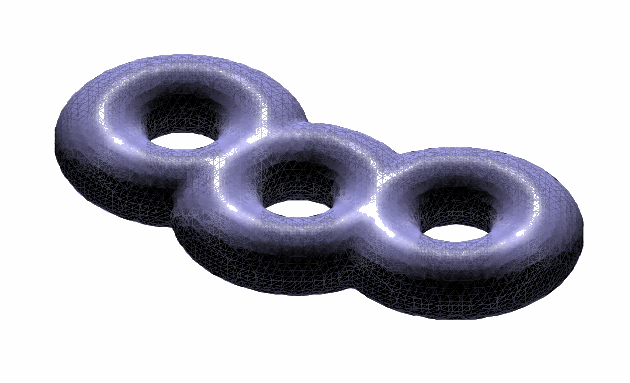 
C
Homology Path Algebra
To any relative homology class  
a  H1(,{xi, xj’ }; Z)  assign Xa
defines  the  “homology path algebra” of  
Four Defining Properties of F
1
Homotopy invariance
2
=
If  does NOT intersect  :
3
4
If  DOES
intersect  :
``Wall crossing formula’’
Wall Crossing for F(,)
ij
Theorem: These four conditions completely determine both F(,) and 
Proof:
The mass of a soliton with charge ij
increases monotonically along the S-walls.
Natural mass filtration defines []:
Evolving the network -1/3
For small   the network simply consists of 3  trajectories emitted from each ij branch point,
ji
ij
ji
Homotopy invariance implies  (ij)=1
Evolving the network -2/3
As we increase   some trajectories will intersect. The further evolution is again determined by  homotopy invariance
1
and, 
(ik) is completely determined (CVWCF)
2
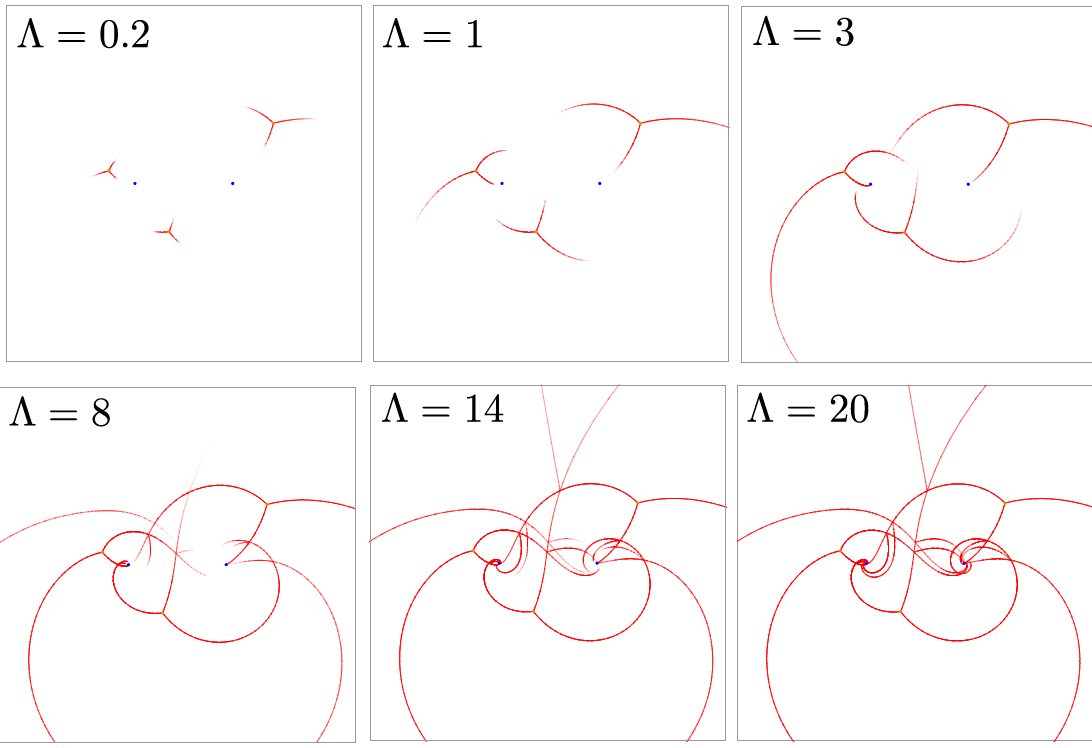 Outline
Basic Definitions and the No-Exotics Conjecture
Old techniques give new results on BPS spectra
Spectral Networks
Applications of spectral networks
Spin lifts
Categorification
Conclusion
50
4
Three Applications
1. Determination of BPS spectrum
2. Nonabelianization map & cluster coordinates on the moduli spaces of flat connections
3. Higher rank WKB
Determine the 2d spectrum
Now vary the phase :
This determines the entire 2d spectrum:
for all
But, the spectral network also changes discontinuously for phases c corresponding 
to 4d BPS states!
Movies: http://www.ma.utexas.edu/users/neitzke/spectral-network-movies/
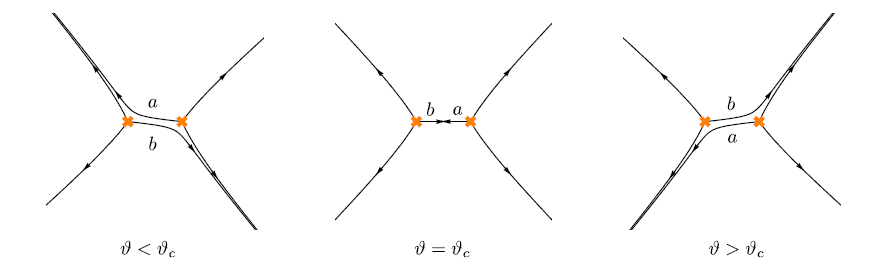 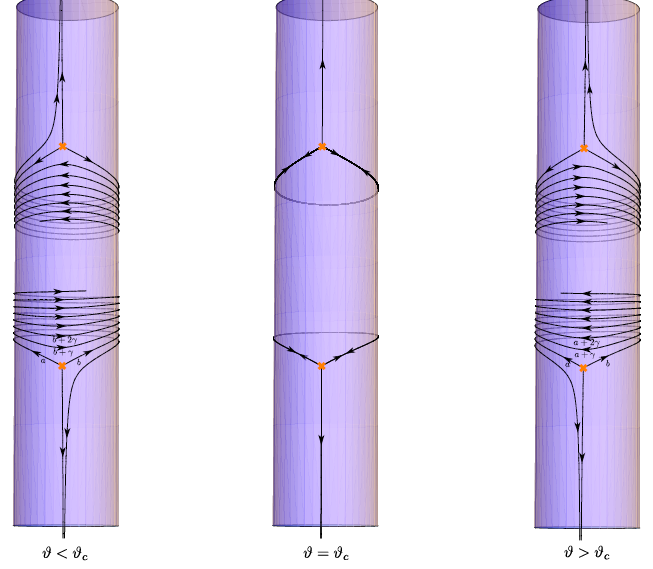 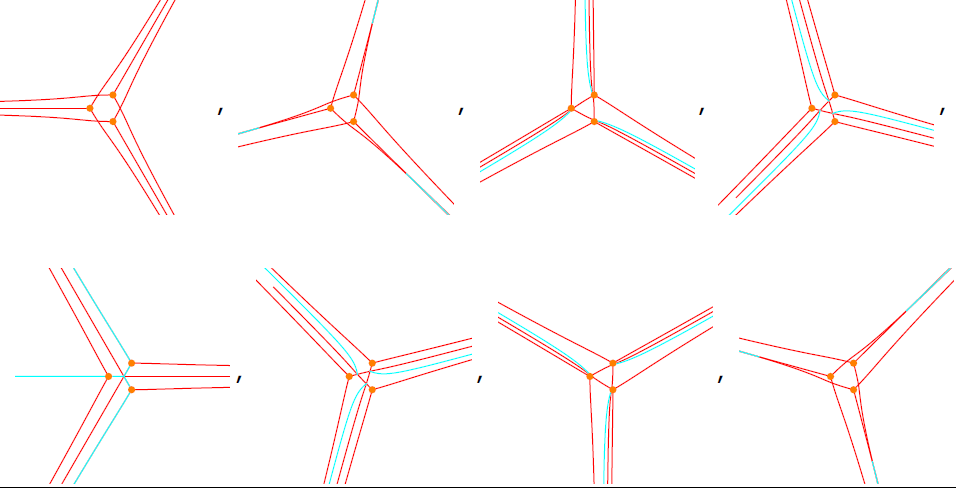 Explicit Formula for 
L(n)  is explicitly constructible from the spectral network.
N.B. This determines the BPS degeneracies!
Nonabelianization Map
Given  Data:
1.
A  spectral network  W  subordinate to a K:1 branched cover
2.
Flat connection on line bundle L  
We construct  a rank K vector bundle EW over C, 
together with a flat connection  on EW
Nontrivial because of the branch points!
True Parallel Transport
Defines parallel transport of  along   on a rank K vector bundle  EW  C.
Cluster Coordinate Conjecture
1. We prove W   is symplectic (hence locally 1-1)
Coordinates:
2. Invariant under “small” deformations of W.
3. KS transformations
Conjecture: This is a generalization of Fock & Goncharov’s cluster coordinates on moduli spaces of higher rank local systems.
Outline
Basic Definitions and the No-Exotics Conjecture
Old techniques give new results on BPS spectra
Spectral Networks
Applications of spectral networks
Spin lifts
Categorification
Conclusion
60
5
Spin Lifts
Consider an su(2) spectral curve:
Tj := Spin j  rep. of sl(2)
K = 2j +1
Spin Lifts - B
is a degenerate su(K)  spectral curve
Small perturbations deform it to a smooth SW curve of an su(K)  theory
These are the SW curves of su(K) theories of 
class S in special regions of their Coulomb branch.
A Nontrivial Special Case
The level K lift of the trivial theory 2 = z(dz)2  is highly nontrivial!
It’s SW moduli space is the moduli space of three flags in CK
Our Y coordinates can be shown rigorously to coincide with the Fock-Goncharov coordinates.
Our algorithm gives the BPS spectrum of this su(K)  theory in this neighborhood of the Coulomb branch.
Outline
Basic Definitions and the No-Exotics Conjecture
Old techniques give new results on BPS spectra
Spectral Networks
Applications of spectral networks
Spin lifts
Categorification
Conclusion
65
6
Categorification
(D. Gaiotto, G.M. , E. Witten)
To each Sz there is associated a category of branes and boundary conditions. Can generalize to Sz1,z2,…
Study these categories and their relations to   the solitons.
Find interesting structure of  related to Fukaya-Seidel A categories
F()    A functor, depending only on homotopy class of  
Already nontrivial for the empty 4d theory and 2d “surface defect” given by a Landau Ginzburg model
Conclusions
1. We are still learning qualitatively new things about the BPS spectrum of 4D N=2 theories.
2. Surface defects and supersymmetric interfaces can be very useful auxiliary tools for determining the BPS spectrum.
Slogan: 2d spectrum determines the 4d spectrum
Conclusions
3. There are many nontrivial applications to 
Physical Mathematics: .
Hyperkahler geometry, cluster algebras, moduli spaces of flat connections, Hitchin systems,…
Remarkably, some of the same mathematics of cluster algebras has recently proven very effective in the theory of perturbative scattering amplitudes.